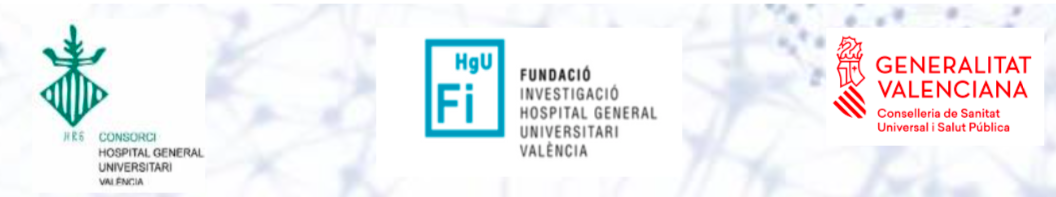 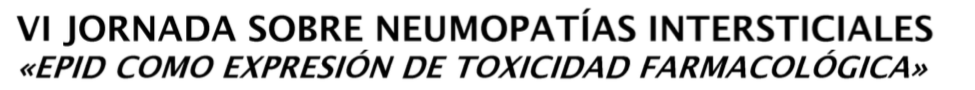 EPID por antineoplásicos
Belén Safont
Neumología
[Speaker Notes: Consenso Chino: Con el rápido desarrollo de nuevos agentes anticancerígenos, se espera que la incidencia de Dild aumente en los próximos años. Este consenso tiene como objetivo crear conciencia y mejorar la comprensión entre los médicos, especialmente los oncólogos. En la práctica clínica, la identificación temprana de poblaciones de alto riesgo, el diagnóstico preciso, el tratamiento rápido y el monitoreo cercano contribuirán a mejorará el pronóstico de los pacientes. Es esencial establecer un patrón de gestión de procedimientos basado en la colaboración multidisciplinaria. Se necesita más investigación para identificar factores de riesgo y comprender los mecanismos del DILD


Resultados: Las recomendaciones destacan la importancia de la interacción multidisciplinaria en el diagnóstico y manejo.
Componentes importantes del proceso de diagnóstico son el examen físico y la anamnesis cuidadosa del paciente, la medición de los signos vitales (en particular, la frecuencia respiratoria y la saturación arterial de oxígeno), las pruebas de laboratorio pertinentes, las pruebas de función respiratoria con espirometría y la capacidad de difusión de los pulmones para el monóxido de carbono y computado. tomografía/imágenes. Debido a que los signos clínicos y radiológicos de DIILD a menudo son similares a los de las neumonías o las enfermedades pulmonares intersticiales, el diagnóstico diferencial es importante, incluidas las pruebas microbianas y serológicas para excluir o confirmar las causas infecciosas. 

En la mayoría de los casos, el manejo de DIILD requiere la interrupción del agente antineoplásico y la administración de esteroides a corto plazo. La reducción gradual de esteroides debe realizarse lentamente para evitar la reactivación de DIILD. Los pacientes con DIILD grave y muy grave (grado 3 y 4) requerirán hospitalización y, a menudo, necesitarán oxígeno y ventilación no invasiva. Las decisiones sobre la ventilación invasiva deben tener en cuenta el pronóstico del cáncer del paciente. 
Conclusiones: Estas recomendaciones proporcionan un enfoque diagnóstico y terapéutico paso a paso estructurado para cada grado de DIILD sospechado relacionado con el cáncer. 


*Pemetrexed: est.postcomercialización, pn J Clin Oncol 2017 Apr 1;47(4):350-356. 
Resultados: Las incidencias de EPI fueron originalmente del 1,6 % y el 2,6 % en 903 MPM y 683 pacientes con NSCLC en los análisis de seguridad, respectivamente. Según la reevaluación realizada por la junta, la incidencia fue de 1,1 % MPM y 1,8 % NSCLC. Los posibles factores de riesgo comunes de ILD en pacientes con MPM y NSCLC fueron el género masculino, la edad de 60 años o más y la ILD preexistente. La asbestosis en MPM y los antecedentes de tabaquismo en NSCLC también se consideran riesgos, respectivamente. En términos de patrón de tomografía computarizada (TC), 7 de 10 casos en pacientes con MPM tenían patrón de neumonía intersticial aguda, de los cuales cuatro fueron fatales. Ocho de los 12 pacientes con NSCLC tenían opacidad difusa en gran cristal, que se había recuperado. El inicio de la EPI en MPM varió entre el primer y el quinto ciclo de tratamiento con pemetrexed, y el último inicio fue 48 días después de la última administración. Para NSCLC, 
Conclusiones: El riesgo de EPI relacionada con pemetrexed es de un nivel similar al de otros medicamentos contra el cáncer en entornos clínicos. Se recomiendan cuidadosas observaciones continuas durante y al menos durante 2 meses después de la última administración de pemetrexed. 

*Erlotinib est. Vigilancia F.IV
El análisis de regresión logística identificó el estado funcional del Eastern Cooperative Oncology Group 2-4 (odds ratio, 2,45 [intervalo de confianza del 95 %, 1,41-4,27]; P = 0,0016), ≤50 % de área pulmonar normal restante (odds ratio, 3,12 [1,48-6,58] ]; P = 0,0029) y panalización concomitante con neumonía intersticial (odds ratio, 6,67 [1,35-32,94]; P = 0,02) como factores de mal pronóstico para la muerte por EPI. La mediana de supervivencia global fue de 277 días; la mediana de supervivencia libre de progresión fue de 67 días. Estos datos confirman el perfil de seguridad bien caracterizado de erlotinib. La enfermedad pulmonar intersticial sigue siendo una reacción adversa a medicamentos de interés en esta población, y estos resultados, incluidos los factores de riesgo de la EPI, brindan información útil para la selección y el seguimiento del tratamiento. La eficacia de erlotinib también se confirmó en esta población. (ensayo POLARSTAR ML21590.).]
INCIDENCIA: Primera causa de DIILD (23% al 51%)
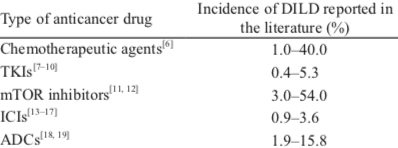 Bleomicina, inh m-TOR, ACD (trastuzumab-deruxtecan), ICI
CITOTÓXICOS
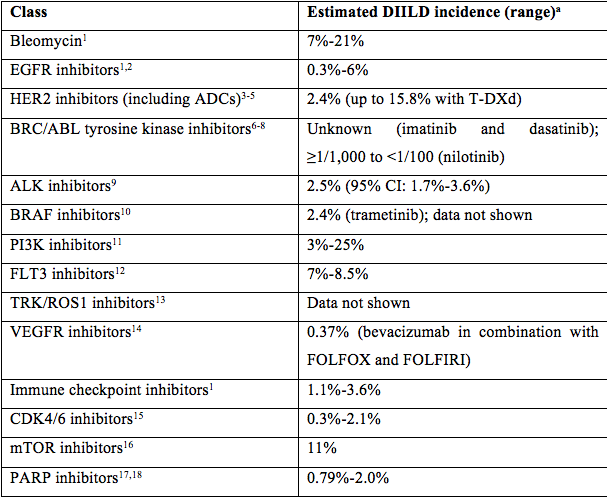 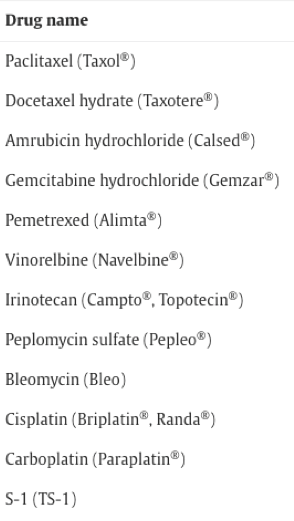 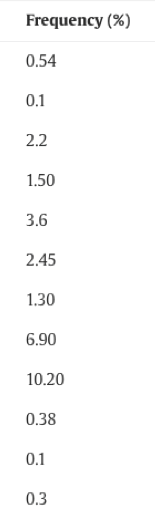 P Conte. ESMO Open 2022;7:100404                                                                                  Kubo K.Respir Investig 2013;51:260
[Speaker Notes: Table S1. Classes of anticancer agents associated with DIILD in cancer patients and related incidence.

INCIDENCIA: QT: 1-40%, ITK 0.4  5.3, MTOR 3-54%, ICIS 0.9-3.6, ADCS 1.9-15.88

ADC: conjugados anticuerpo-fármaco

aBased on meta-analyses, systematic reviews and summaries of product characteristics (not unanimous diagnostic criteria and types of studies)
ADC, antibody-drug conjugate; ADP, adenosine diphosphate; ALK, anaplastic lymphoma kinase; CDK, cyclin-dependent kinase; CI, confidence interval; DIILD, drug-induced interstitial lung disease; EGFR, epidermal growth factor receptor; FLT3, FMS-like tyrosine kinase 3; FOLFIRI, folinic acid, 5-fluorouracil, irinotecan; FOLFOX, folinic acid, 5-fluorouracil, oxaliplatin; HER2, human epidermal growth factor receptor 2; mTOR, mammalian target of rapamycin; PARP, poly (ADP-ribose) polymerase; PI3K, phosphoinositide 3-kinase; T-DXd, trastuzumab-deruxtecan; VEGFR, vascular endothelial growth factor receptor



Drug-induced interstitial lung disease during cancer therapies: expert opinion on diagnosis and treatment. P. Conte
X quimioterapia citotóxica, terapia dirigida e inmunoterapia.4

Las principales clases de agentes anticancerígenos que causan DIILD y su incidencia se muestran en la Tabla complementaria S1 , disponible en https://doi.org/10.1016/j.esmoop.2022.100404 

Los agentes antineoplásicos son reconocidos como la principal causa de DIILD (que representan del 23% al 51% de todos los casos informados), seguidos de los fármacos antirreumáticos, la amiodarona y los antibióticos. El riesgo de DIILD aumenta cuando los fármacos causales se usan en combinación y, para algunos fármacos, puede depender de la dosis.4

En el entorno oncológico, el agente citotóxico bleomicina y el inhibidor de la diana de rapamicina en mamíferos (mTOR) everolimus (3%-58%) están asociados con la incidencia más alta de DIILD (7%-21% de los pacientes tratados), seguidos de múltiples terapias dirigidas [es decir, agentes antirreceptores del factor de crecimiento epidérmico, agentes anti-BRAF, inhibidores de la quinasa 4/6 dependiente de ciclina, inhibidores de la poli(ADP-ribosa) polimerasa, etc., con incidencia variable] e inhibidores del punto de control inmunitario (ICI; 1%- 4%).4, 11-14
Las tasas de letalidad varían entre 0% y 51,3% según los diferentes fármacos.4
Entre los medicamentos nuevos, el trastuzumab-deruxtecan (T-DXd) de ADC dirigido a HER2 aprobado por la Administración de Alimentos y Medicamentos y la Agencia Europea de Medicamentos conlleva un riesgo conocido de DIILD con una incidencia del 15,8 % (principalmente de bajo grado) y una mortalidad del 2,4 % en ensayos clínicos 15-17, ,  17
Sin embargo, en la última fase III DESTINY-Breast03, no se produjeron muertes relacionadas con T-DXd ni formas muy graves (grado 4) y la incidencia de DIILD fue del 10,5 %.18


En pacientes con cáncer, DIILD se asocia principalmente con quimioterapia citotóxica, terapia dirigida e inmunoterapia.4

Consensus statement for the diagnosis and treatment of drug-induced lung injuries. Kubo K.
Respir Investig 2013 Dec;51(4):260-77. 

the Japanese Respiratory Society Committee for formulation of Consensus statement for the diagnosis and treatment of drug-induced lung injuries]
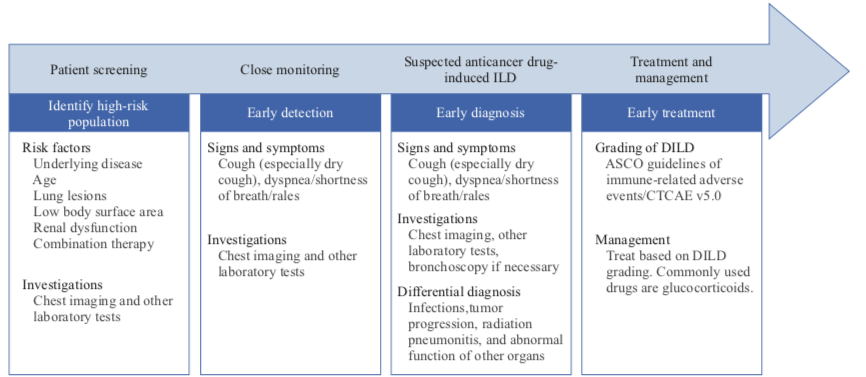 Dai HP. Curr Med Sci 2023;43:1
[Speaker Notes: Pronóstico_ Pronóstico El pronóstico de los pacientes con consolador anticancerígeno varía según las diferencias fármacos y individuales. En general, la mayoría de los pacientes con consumo leve y moderado tienen un buen pronóstico. Más de dos tercios del paciente con consolador inducido por ICIS pueden aliviarse o curarse por la interrupción de ICI y el tratamiento con esteroides. Los pacientes que son insensibles a los esteroides tienen un mal pronóstico [37]. La ILD inducida por TKI generalmente se presenta con un inicio anterior, pero generalmente es más suave y responde bien a los esteroides [7-10]. La ILD inducida por ADC generalmente ocurre alrededor de 6 meses durante el tratamiento, con algunos casos ≥grado 3 reportados pero en general es manejable [18, 19].]
TRATAMIENTO Y SEGUIMIENTO
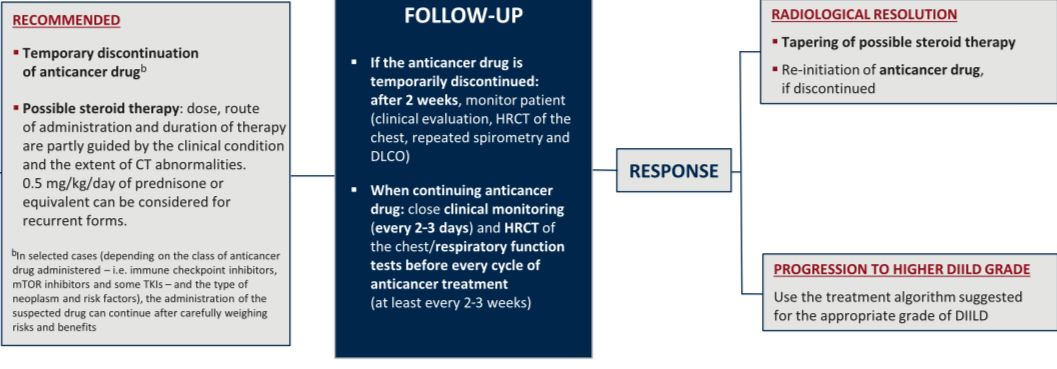 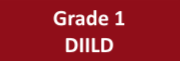 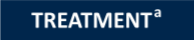 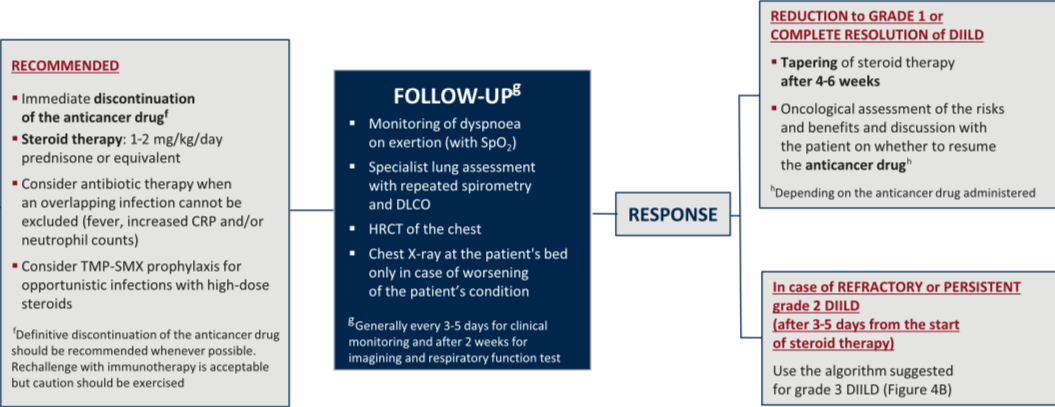 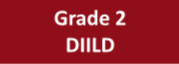 P Conte. ESMO Open  2022;7:100404
[Speaker Notes: Tratamiento y seguimiento
El enfoque de tratamiento en caso de DIILD consiste principalmente en la suspensión del fármaco causante y el inicio de la terapia inmunosupresora, y siempre depende del grado de gravedad de las manifestaciones clínicas. Dado que el tratamiento temprano de DIILD es fundamental para mejorar los resultados, un diagnóstico definitivo (por medio de la exclusión de todas las etiologías alternativas) no siempre es obligatorio antes del inicio del tratamiento con esteroides, especialmente en casos graves (grado 3 y 4).
Grado 1 DIILD
El DIILD de grado 1 (leve) se define por la ausencia de síntomas respiratorios, con hallazgos radiográficos únicamente.28
La figura 2A muestra un algoritmo de diagnóstico y la figura 2B un algoritmo terapéutico para DIILD de grado 1 en pacientes con cáncer que reciben terapia dirigida o inmunoterapia.

En DIILD grado 1 se aconseja suspender el fármaco causal y vigilar el estado clínico del paciente hasta la resolución radiológica. En casos seleccionados, se puede continuar con el fármaco sospechoso en presencia de toxicidad persistente de grado 1, pero se debe realizar un seguimiento estrecho de los pacientes para intervenir de inmediato si su estado empeora. La decisión de continuar la terapia requiere una cuidadosa evaluación de los riesgos y beneficios, teniendo en cuenta la clase de fármaco anticanceroso administrado (como ICI, ADC e inhibidores de la tirosina cinasa, ICIs, ADCs and tyrosine kinase inhibitors), el tipo de neoplasia y los factores de riesgo del paciente. Específicamente, se puede considerar la continuación para los ICI y los inhibidores de mTOR (y también los inhibidores de la tirosina quinasa según nuestra opinión de expertos), mientras que los ADC como T-DXd deben suspenderse hasta la resolución.6,8,61,62
Tras la resolución de DIILD, T-DXd puede reintroducirse a la misma dosis o reducirse en un nivel de dosis dependiendo del lapso de tiempo entre el inicio y la reexposición (misma dosis si ≤28 días, nivel de dosis más bajo si >28 días).61
La eficacia de los corticosteroides no está claramente establecida, dada la práctica generalizada de suspender el fármaco neumotóxico al iniciar la terapia con esteroides. La terapia con esteroides generalmente no es necesaria para DIILD de grado 1; además, los esteroides pueden tener un impacto negativo en la supervivencia si el paciente es tratado con ICI.6
,8
,63
Si la terapia con esteroides se considera apropiada (como en el caso de T-DXd DIILD o en formas recurrentes de DIILD de grado 1), la dosis, la vía de administración y la duración de la terapia con esteroides se guían en parte por la condición clínica del paciente y la extensión de la TC. anormalidades. En estos casos, se debe considerar la administración de 0,5 mg/kg/día de prednisona o equivalente hasta la mejoría, seguido de una disminución gradual durante al menos 4 semanas.
El pronóstico para el DIILD de grado 1 es generalmente favorable. El riesgo de neumonía intersticial debe evaluarse caso por caso, sopesando cuidadosamente los riesgos y beneficios de suspender un medicamento contra el cáncer potencialmente eficaz y el posible empeoramiento clínico cuando se continúa con el tratamiento contra el cáncer. Hasta la fecha, no hay evidencia científica sólida disponible para guiar esta decisión. En general, una visita de seguimiento con tomografía computarizada de tórax, espirometría y DLCO es aceptable después de 2 semanas si el paciente permanece asintomático, mientras que se recomienda un control clínico más estrecho (en 2-3 días) y pruebas de función respiratoria/imágenes en serie si el medicamento contra el cáncer se continúa (idealmente antes de cada ciclo de tratamiento).

Grado 2) En DIILD de grado 2, es esencial la suspensión inmediata del medicamento contra el cáncer, así como el inicio de la terapia con corticosteroides con prednisona (o equivalente) a 1-2 mg/kg/día, según lo recomendado por las pautas actualizadas recientemente de la Sociedad de Inmunoterapia de Cáncer.6
En pacientes que han estado recibiendo T-DXd, se debe administrar rápidamente ≥1 mg/kg/día de prednisolona (o equivalente) y continuar durante al menos 14 días.61
La terapia con esteroides puede reducirse gradualmente en un curso de 4 a 6 semanas en pacientes que muestran una buena respuesta al tratamiento con resolución completa de la hipoxia, pero la disminución rápida aumenta el riesgo de reactivar DIILD o empeorar el DIILD existente. Los esteroides deben suspenderse al menos 6 semanas después de la administración de la primera dosis en pacientes cuyo DIILD fue causado por fármacos anticancerosos específicos, como T-DXd.61
En la mayoría de los casos, la terapia contra el cáncer debe suspenderse de forma permanente, pero los pacientes con una respuesta particularmente favorable pueden reiniciar el tratamiento contra el cáncer después de la evaluación oncológica de los riesgos y beneficios y la discusión de estos con el paciente. En particular, se debe considerar la reexposición al fármaco después de DIILD de grado 2 si: (i) el paciente experimentó previamente un beneficio clínico notable con el fármaco ofensor (es decir, respuesta parcial/completa o estabilidad prolongada de la enfermedad oncológica); (ii) hubo una resolución completa de las anomalías clínicas y radiológicas de DIILD; (iii) hay factores de riesgo limitados para la recurrencia y el empeoramiento de DIILD (es decir, comorbilidades respiratorias, afectación pulmonar limitada por el tumor); (iv) en el caso de ICI, inhibidores de mTOR y la mayoría de los agentes dirigidos, pero no T-DXd.6,8,61,62

Es posible que se considere necesaria una reducción de la dosis para algunos agentes contra el cáncer como el everolimus (de 10 a 5 mg/día), por lo que se recomienda una consulta minuciosa de la hoja de datos del fármaco antes de la nueva provocación (Tabla complementaria S6, disponible en https://doi.org/ 10.1016/j.esmoop.2022.100404 ).62
Si DIILD de grado 2 es refractario o persistente después de 3 a 5 días de terapia con esteroides, consulte las opciones de tratamiento sugeridas para DIILD de grado 3.
El pronóstico de DIILD de grado 2 depende principalmente de la respuesta a la terapia con esteroides, la evolución de la condición clínica (a ser monitoreada por evaluación clínica cada 3-5 días, estudios seriados de imágenes y espirometría cada 2 semanas hasta la resolución), la extensión y el tipo del cuadro radiológico (en particular, la fibrosis pulmonar es indicativa de pronóstico desfavorable) y la gravedad del deterioro de la función pulmonar. Los factores de riesgo de peor pronóstico incluyen el antecedente de tabaquismo, el uso de fármacos que se asocian a una alta mortalidad por DIIID, la edad del paciente y las comorbilidades.41

La TCAR es muy sensible para detectar anomalías pulmonares y caracterizar lesiones y permite, dentro de ciertos límites, la determinación de un diagnóstico diferencial. 68 En la fase aguda de la DIILD de grado 4, los hallazgos predominantes en la TC son GGO difusos y bilaterales, a menudo con áreas de preservación lobulillar que pueden asociarse con consolidación parenquimatosa local o septos interlobulillares engrosados ​​con un patrón en empedrado. En la fase subaguda, el patrón radiológico es de tipo OP, con evidencia de opacidades peribronquiales o subpleurales. El signo del halo invertido, aunque no es patognomónico, es un hallazgo común en la TC en la OP. Finalmente, en la fase crónica hay fibrosis con reticulación irregular y bronquiectasias por tracción. El desarrollo de bronquiectasias es un signo pronóstico ominoso. 68
En la figura se muestra un algoritmo terapéutico para DIILD de grado 4 en pacientes con cáncer que reciben terapia dirigida o inmunoterapia.Figura 5B. Se requiere una intervención urgente con interrupción del tratamiento contra el cáncer, terapias de apoyo, esteroides intravenosos, oxigenoterapia y ventilación potencialmente mecánica. Se prefiere la ventilación no invasiva, pero se puede considerar la ventilación mecánica invasiva en casos clínicamente graves, aunque se debe considerar la invasividad de la intervención en el contexto del pronóstico del cáncer del paciente y evitar maniobras agresivas en pacientes con un pronóstico desfavorable a corto plazo. La mortalidad en pacientes con DIILD de grado 4 es particularmente alta y, a menudo, la terapia con esteroides no produce mejoras significativas. En general, parece que la eficacia de la terapia con esteroides es mayor en el patrón OP y, en menor medida, en los patrones NSIP y HP. 40
La neumonía grave suele tratarse con (metil)prednisolona intravenosa 2 mg/kg/día. Como alternativa para DIILD de grado 4, también se debe considerar la terapia de pulso inicial con metilprednisolona 500-1000 mg/día durante 3 días, seguida de prednisolona 1-2 mg/kg/día durante 2-4 semanas con disminución posterior. 41La remisión durante el tratamiento con esteroides no confirma el diagnóstico de DIILD, ya que otras neumonías intersticiales no infecciosas también responden a esta terapia. En pacientes que muestran una buena respuesta, la dosis de esteroides debe reducirse progresivamente durante 8-12 semanas. La interrupción temprana del tratamiento con esteroides o una disminución excesivamente rápida pueden reactivar la enfermedad. Para los pacientes que son refractarios a los esteroides (p. ej., sin mejoría clínica después de 48 h) o que tienen DIILD particularmente grave, se debe considerar el tratamiento con infliximab, micofenolato mofetilo o inmunoglobulinas intravenosas. 7
Un diagnóstico temprano de DIILD grado 4 es fundamental para un mejor pronóstico, ya que aumenta la probabilidad de lograr una remisión completa. El pronóstico varía según el fármaco causal y el patrón radiológico, con tasas de mortalidad cercanas al 60%. 69 , 70 Desde el punto de vista radiológico, el mayor riesgo de mortalidad se asocia con un patrón DAD, panal de abeja y una afectación pulmonar difusa y homogénea. Finalmente, el sexo masculino, la edad > 65 años, la enfermedad pulmonar preexistente y el diagnóstico de cáncer de pulmón no microcítico se consideran comúnmente como factores de riesgo de peor pronóstico 41 , aunque se necesitan más estudios para identificar mejor a los pacientes con mayor riesgo. de grado 4 DIILD.
Se informa un estudio de caso ilustrativo de DIILD de grado 4 en los Materiales complementarios , disponibles en https://doi.org/10.1016/j.esmoop.2022.100404 .]
TRATAMIENTO Y SEGUIMIENTO
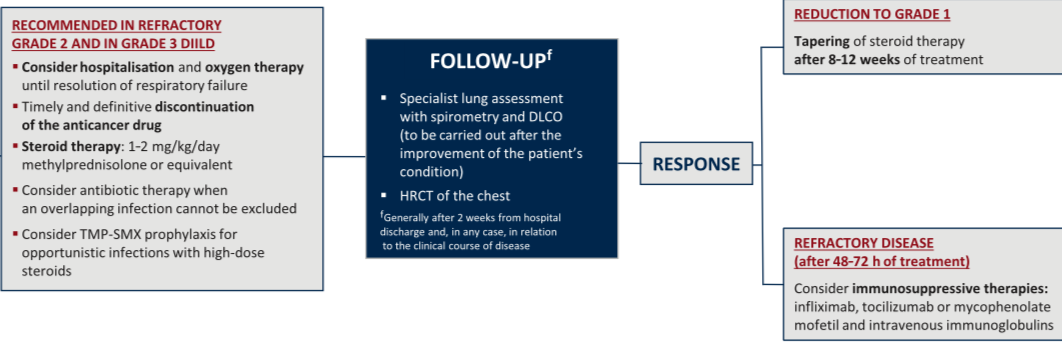 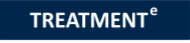 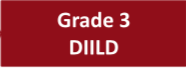 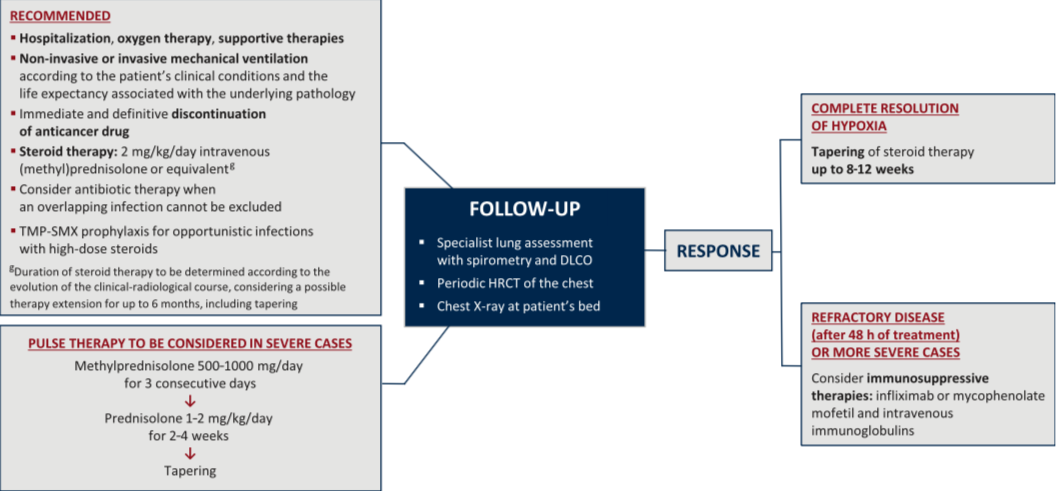 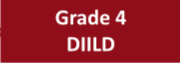 P Conte. ESMO Open  2022;7:100404
[Speaker Notes: El grado 3: Los pacientes hipóxicos deben recibir oxigenoterapia según el grado de hipoxemia hasta la resolución de la insuficiencia respiratoria. En la DIIID de grado 3 es fundamental la suspensión oportuna y definitiva del fármaco anticanceroso y el inicio de la terapia con corticoides a razón de 1-2 mg/kg/día de metilprednisolona o equivalente. Los pacientes que han estado recibiendo T-DXd deben recibir tratamiento inmediato con ≥1 mg/kg/día de prednisolona (o equivalente). 61En pacientes que tienen una buena respuesta, con DIILD revirtiendo a grado 1 (resolución completa de los síntomas con posible persistencia de las características radiológicas), la terapia con esteroides puede reducirse progresivamente después de 8-12 semanas; la desescalada rápida de esteroides aumenta el riesgo de reactivación de DIILD. En pacientes que son refractarios a los esteroides (sin mejoría dentro de las 48-72 h de iniciar los esteroides), se puede considerar el tratamiento con infliximab, tocilizumab o micofenolato mofetilo y agentes inmunomoduladores (inmunoglobulinas intravenosas).
Al igual que con el DIILD de grado 2, el pronóstico del grado 3 depende principalmente de la respuesta a la terapia con esteroides, la evolución de la condición clínica (evaluación diaria del paciente en el ámbito hospitalario y luego seguimiento mediante TCAR repetidas y pruebas de espirometría de acuerdo con la indicación de un neumólogo), la extensión y tipo del cuadro radiológico (la fibrosis pulmonar es desfavorable) y el grado de afectación de la función pulmonar. Los factores de riesgo de peor pronóstico son los mismos que para la DIIID de grado 2 (antecedentes de tabaquismo, tipo de droga, edad y comorbilidades, en particular las que afectan al aparato respiratorio). 41



El grado 4: (muy grave, potencialmente mortal o incapacitante) DIILD se define como la aparición de síntomas graves e incapacitantes que conducen a la hospitalización y, posiblemente, a la asistencia respiratoria mecánica. 28 La necesidad de asistencia ventilatoria mecánica debe tener en cuenta el pronóstico basal del paciente.
Desde un punto de vista anatomopatológico, DAD es la característica dominante del DIILD de grado 4. La DAD se caracteriza por una fase exudativa temprana (aguda) con edema, presencia de membranas hialinas e inflamación, seguida de una fase organizadora (subaguda) con fibrosis, especialmente a nivel de los tabiques alveolares, e hiperplasia de neumocitos tipo II ( Suplementario Figura S1 E, disponible en https://doi.org/10.1016/j.esmoop.2022.100404 ). La presencia de membranas hialinas es el signo patognomónico de DAD. 64 La enfermedad puede resultar en una restitutio ad integrum completa o puede progresar a fibrosis parenquimatosa crónica.
En la figura se muestra un algoritmo de diagnóstico para DIILD de grado 4 en pacientes con cáncer que reciben terapia dirigida o inmunoterapia.Figura 5R. Los pacientes con sospecha de DIILD de grado 4 requieren un estudio diagnóstico intensivo para descartar otras patologías, como neumonías infecciosas o enfermedades del tejido conjuntivo. 65 De hecho, las manifestaciones del DIILD de grado 4 imitan a las del SDRA, con inicio agudo y oxigenación reducida. Los síntomas progresan rápidamente y, en comparación con los otros grados de DIILD, el curso clínico es más abrupto. 66 Los pacientes con DIILD de grado 4 típicamente manifiestan una hipoxemia significativa, con PaO 2 /FIO 2 (fracción de oxígeno inspirado) ≤200, taquipnea y las características clínicas del SDRA. 67



Revisión A) .2.1. Terapia contra el cáncer
Identificar agentes causales específicos es un desafío en oncología cuando los medicamentos se administran en regímenes combinados o en asociación con radioterapia torácica, que se asocia de forma independiente con fibrosis pulmonar. Los medicamentos contra el cáncer individuales más comunes que causan DIILD se identificaron como bleomicina, gemcitabina, terapias dirigidas al receptor del factor de crecimiento epidérmico (EGFR), inhibidores del objetivo mecanicista de la proteína rapamicina (MTOR) e inhibidores del punto de control inmunitario. También se identificó metotrexato, que se usa para el tratamiento del cáncer y de afecciones reumatológicas.
bleomicina
La bleomicina, utilizada principalmente para tratar el linfoma de Hodgkin y los tumores de células germinales, provoca lesiones pulmonares a través de efectos tóxicos directos y mediados por el sistema inmunitario [ 18 , 19 ]. El riesgo notificado es del 6,8 al 21 %, con una tasa de mortalidad asociada de hasta el 48 % [ 18 , 19 , 20 , 21 , 22 , 23 ]. La presentación clínica de la lesión pulmonar por bleomicina es muy variable, pero puede ser asintomática. Hasta el 39 % de los casos se detectan solo con imágenes [ 22 , 23 ]. Los cambios en la fisiología pulmonar son comunes e incluyen una reducción temprana en la capacidad de difusión del monóxido de carbono del pulmón (D L CO) seguido de cambios en la capacidad vital forzada (FVC), que se correlaciona con el deterioro sintomático [ 18 , 22 ].
DIILD puede ocurrir en cualquier momento durante el tratamiento [ 18 ]. Un estudio en pacientes con tumores de células germinales tratados con dosis altas de bleomicina informó una mediana de tiempo desde el inicio de la bleomicina hasta el DIILD de 4,2 meses [ 23 ]. En este estudio, las dosis acumuladas >300 000 unidades internacionales se asociaron con un riesgo 3,5 veces mayor de DIILD. Las reacciones idiosincrásicas a dosis bajas al comienzo del tratamiento también se describen con menos frecuencia [ 18 , 23 ]. Los avances recientes en la omisión de bleomicina dirigida por tomografía por emisión de positrones en pacientes seleccionados con linfoma de Hodgkin se han asociado con una reducción significativa de la toxicidad pulmonar [ 24 ].
gemcitabina
La gemcitabina se usa para tratar una variedad de tipos de cáncer, incluido el cáncer de pulmón de células no pequeñas (CPCNP), el cáncer de páncreas y el cáncer de mama [ 13 , 25 , 26 , 27 , 28 ]. El riesgo de DIILD es mayor cuando se usa en combinación con otros agentes, especialmente bleomicina, erlotinib y taxanos [ 25 , 26 , 28 , 29 , 30 , 31 ], con tasas de incidencia reportadas de 1 a 20%. Las tasas de mortalidad son generalmente bajas [ 26 , 27 , 28 , 32 ] excepto en casos graves que requieren hospitalización, donde la mortalidad alcanza el 20% [30 ]. En contraste con la bleomicina, la relación de la dosis y el momento de inicio son menos consistentes [ 13 , 26 , 29 ].
Un estudio de base de datos retrospectivo a nivel nacional en Japón identificó 428 casos de DIILD en 25 924 pacientes tratados con gemcitabina [ 30 ]. La mediana de tiempo de aparición fue de 65 días y la incidencia acumulada fue del 1,1%, 1,5% y 1,9% a los 3, 6 y 12 meses. Las tasas brutas de incidencia fueron similares después de la monoterapia (1,7 %) y la terapia combinada (1,6 %).
Agentes dirigidos al receptor del factor de crecimiento epidérmico (EGFR)
Los agentes dirigidos a EGFR incluyen inhibidores de la tirosina quinasa del receptor de molécula pequeña (RTKI) y anticuerpos monoclonales autorizados para el tratamiento del NSCLC, el cáncer de mama y el cáncer colorrectal [ 33 , 34 ]. La incidencia notificada de DIILD para los EGFR-RTKI gefitinib y erlotinib es del 1,2 al 1,6 %, con una tasa de mortalidad asociada del 22,8 % [ 35 , 36 ]. DIILD después de EGFR-RTKI parece ser un evento temprano, con estudios de gefitinib y erlotinib que informan la incidencia más alta dentro de las 4 semanas posteriores al inicio del tratamiento [ 34 , 37 ].
En estudios de vigilancia posteriores a la comercialización en Japón, la incidencia de DIILD con anticuerpos monoclonales dirigidos contra EGFR, como panitumumab y cetuximab, fue del 1,3 % y el 1,2 %, respectivamente, con un tiempo de aparición amplio (mediana de 101 días, rango de 17 a 431) [ 33 , 38 ]. Otro estudio informó una mediana de aparición de 113 días (rango 1-559) después de la primera dosis de panitumumab, con 11/39 casos después de 6 meses de tratamiento [ 39 ]. En particular, muchos pacientes en esta serie también recibieron tratamiento en combinación con otros agentes asociados con el riesgo de DIILD. Un solo estudio en Japón informó tasas de mortalidad del 41,6% y 51,3% para DIILD relacionado con cetuximab y panitumumab, respectivamente [ 33 ].
Inhibidores del objetivo mecanicista de la proteína rapamicina (MTOR)
Los inhibidores de MTOR se usan principalmente para tratar cánceres de células renales y tumores neuroendocrinos, y como agentes antirrechazo en trasplantes de órganos sólidos [ 40 , 41 , 42 , 43 , 44 , 45 ]. Sirolimus, temsirolimus y everolimus se han asociado con toxicidad pulmonar [ 45 , 46 , 47 ]. Un metanálisis de 2233 pacientes con cáncer tratados con everolimus en cinco ensayos clínicos informó una incidencia de DIILD del 10,4 % (todos los grados) y del 2,4 % (grado 3–4). No se informaron datos de mortalidad y no se observaron asociaciones con la duración del tratamiento, el género o los resultados del cáncer [ 46]. Se observaron casos no solo en centros japoneses sino también en países occidentales.
El análisis post hoc de los datos de tomografía computarizada (TC) de los ensayos clínicos de temsirolimus y everolimus encontró una incidencia significativamente mayor de cambios radiográficos compatibles con DIILD (everolimus radiográfico 53,9 % frente a clínico 13,5 %; temsirolimus 29 % frente a 6 %) [ 42 , 45 , 47 ].
En los receptores de trasplantes de órganos, se han informado tasas de incidencia variables que oscilan entre el 2,8 % y el 12,7 % en estudios observacionales [ 41 , 48 , 49 ].
Inhibidores de puntos de control inmunitarios
Los inhibidores de puntos de control de la muerte celular programada 1 (PD-1) y sus ligandos (PD-L1 y PD-L2) y la proteína del antígeno linfocitario citotóxico 4 (CTLA-4) son una clase emergente de agentes actualmente autorizados en melanoma metastásico, NSCLC y enfermedad de Hodgkin. linfoma [ 50 , 51 , 52 ]. Las reacciones inmunomediadas son bien reconocidas [ 50 ]. Un metanálisis de ensayos clínicos de inhibidores de PD-1 y PD-L1 destacó una tasa de incidencia de DIILD del 3,6 % para los inhibidores de PD-1 (nivolumab, pembrolizumab) y del 1,1 % para los inhibidores de PD-L1 (avelumab y durvalumab) [ 52 , 53]. La tasa de incidencia, la gravedad y la mortalidad de DIILD fueron más altas para los inhibidores de PD-1 en comparación con los inhibidores de PD-L1, con una tasa de mortalidad de DIILD del 8 %. No se observó asociación con la dosis o la duración del tratamiento [ 52 ].
Otro estudio observacional de 1826 pacientes con cáncer tratados con inhibidores de puntos de control informó una tasa de incidencia de DIILD del 3,5 % [ 51 ] y una tasa de mortalidad del 9,4 % para los casos de DIILD, que es similar a los datos de ensayos clínicos. El tiempo hasta el inicio osciló entre 0,2 y 27,4 meses, y el 42 % ocurrió dentro de los 2 meses posteriores al inicio del tratamiento. Cuando se usó en terapia combinada, las tasas de DIILD aumentaron en comparación con el uso de un solo agente [ 54 ].]
CITOTÓXICOS
[Speaker Notes: Up to date:*Si bien algunas reacciones están relacionadas con la dosis acumulada (p. ej., bleomicina ), muchas son idiosincrásicas e impredecibles.

Suelen pd mielosupresión DD con infecciones
Asociación de fármacos

Los patrones más comunes de toxicidad pulmonar incluyen neumonitis intersticial ( bortezomib , antraciclinas y agentes similares a las antraciclinas, fludarabina , gemcitabina , ifosfamida , irinotecán , oxaliplatino , talidomida y lenalidomida , alcaloides de la vinca), neumonía organizada ( doxorrubicina , oxaliplatino), daño alveolar difuso ( gemcitabina, oxaliplatino, etopósido ), infecciones oportunistas (bortezomib, fludarabina), edema pulmonar no cardiogénico ( citarabina , gemcitabina, vinblastina ), neumonitis de recuerdo de radiación (doxorrubicina,paclitaxel , gemcitabina), neumonía eosinofílica (gemcitabina, oxaliplatino, procarbazina ), hemorragia alveolar (gemcitabina), hipertensión pulmonar no tromboembólica (talidomida) y enfermedad tromboembólica, que puede afectar los pulmones (talidomida y lenalidomida).

BORTEZOMIB Y CARFILZOMIB
Bortezomib  :  mieloma múltiple (MM) y el linfoma de células del manto. 
Ensayos clínicos: 5 % disnea grave (grado 3 o peor), aunque la causalidad específica del bortezomib y el papel de los factores contribuyentes, como la anemia, la infección respiratoria y la disfunción cardíaca, no están claros [4 ] . 
HP sin insuficiencia cardíaca izquierda o enfermedad significativa del parénquima pulmonar [ 4,8] .]. Se desconocen las incidencias específicas de toxicidad pulmonar e hipertensión pulmonar.
Infecciones oportunistas en pacientes que reciben bortezomib para el mieloma [ 9,10 ]
No hay datos que aborden el retratamiento en pacientes que desarrollan toxicidad pulmonar. En general, no volveríamos a tratar a un paciente que desarrolló toxicidad pulmonar grave (grado 3 o 4) o cualquier grado de hipertensión pulmonar a menos que no haya otras alternativas terapéuticas.


*La amrubicina se debe usar con precaución, si es que se usa, en pacientes con enfermedad pulmonar intersticial subyacente, debido a la tasa más alta de toxicidad pulmonar observada entre aquellos con fibrosis pulmonar preexistente en comparación con los que no la tienen (33 versus 7 por ciento)

*doxorrubicina la reactivación de neumonitis por radiación previa (neumonitis por recuerdo de radiación)

Fludarabina: LLC,  neumonitis intersticial durante la terapia [ 27-31 ]; la incidencia fue de aproximadamente el 10 por ciento en la serie más grande [ 27 ]. La mayoría de los casos se desarrollan a las pocas semanas de iniciar el tratamiento farmacológico, aunque también se informan presentaciones tardías.
DD siempre con infecciones al causar mielosupresión
La reexposición está contraindicada debido a la alta probabilidad de recurrencia 

*Gemcitabina: causa mielosupresión: cáncer de pulmón no microcítico avanzado y de páncreas
1 a 2 por ciento, pero >20% ensayos que combinaron gemcitabina con bleomicina o un taxano ( paclitaxel , docetaxel ) [ 42,43 ]. El riesgo de enfermedad pulmonar intersticial inducida por gemcitabina también aumenta entre pacientes con fibrosis pulmonar preexistente.
Puede provocar el recuerdo de la radiación, un proceso caracterizado por la reactivación de una lesión pulmonar inducida por radiación subclínica previa.
Revisión: mediana de 48 días después de la instauración de la quimioterapia, (42)
En una revisión, la tasa de mortalidad con toxicidad pulmonar grave por gemcitabina fue del 20 por ciento [ 39 ].
Está contraindicada la reintroducción posterior de gemcitabina , ya que esto puede resultar en toxicidad pulmonar fatal

IRINOTECANO Y TOPOTECANO: 
cáncer colorrectal avanzado [ 65 ].
toxicidad pulmonar grave con irinotecán solo es probablemente del 1 al 2 por ciento [ 69 ], y las tasas más altas inicialmente observadas en los Estados Unidos están relacionadas con el uso concomitante de otros agentes antineoplásicos (particularmente gemcitabina [ 70 ] ) y radioterapia en pacientes con neoplasias malignas torácicas [ 71,72 ].

El topotecán , un agente relacionado, rara vez se ha asociado con toxicidad pulmonar [ 74,75 ]. Los patrones informados incluyen neumonía organizada, daño alveolar difuso y, en casos raros, bronquiolitis constrictiva [ 76 ].

Busulfán:En la literatura más antigua en la que se administraba busulfán a largo plazo como monoterapia para la LMC, la mayoría de los casos (pero no todos [ 7 ]) se describían en pacientes tratados durante más de ocho meses, y la dosis umbral más allá de la cual aumentaba el riesgo de toxicidad pulmonar se pensaba que era de aproximadamente 500 mg [ 23,24 ]. (Consulte 'Características clínicas' a continuación).
Entre los pacientes que reciben un régimen de acondicionamiento que contiene busulfán antes del TCH, la administración simultánea o posterior de otras modalidades potencialmente tóxicas, como otros agentes quimioterapéuticos (p. ej., agentes alquilantes adicionales) o la irradiación pulmonar, como puede ocurrir con la irradiación corporal total, puede mejorar toxicidad pulmonar [ 16 ]. Por otro lado, el riesgo de toxicidad relacionada con el busulfán (incluida la toxicidad pulmonar) puede reducirse mediante el uso de una dosificación basada en la farmacocinética en lugar de la tradicional basada en el peso, que ahora es una práctica común [25 ] .


Spagnollo: La fibroelastosis pleuroparenquimatosa puede ser una complicación tardía del tratamiento con agentes alquilantes (es decir, ciclofosfamida y carmustina) [73]. El daño pulmonar inducido por bleomicina puede progresar a la enfermedad en etapa terminal con el panal [17] (Figura 5), mientras que la linfadenopatía hilar puede ser la manifestación de la toxicidad pulmonar inducida por metotrexato [12]. Similar a otras formas de ILD inducida por fármacos, BAL revela una alveolitis linfocítica, aunque el papel principal de la broncoscopia es excluir diagnósticos alternativos, principalmente malignidad e infección recurrente. La biopsia pulmonar tiene un papel limitado en el diagnóstico de toxicidad pulmonar inducida por fármacos antineoplásicos, ya que no hay características histológicas específicas y se pueden observar prácticamente todos los patrones histopatológicos de daño pulmonar, incluidos UIP, NSIP, Organización de Neumonía, papá, hemorragia alveolar, eosinofílica eosinofílica. neumonía y inmersión [2]. Al igual que con otras formas de toxicidad pulmonar inducida por fármacos, la abstinencia de fármacos es el pilar del tratamiento, aunque se puede considerar la continuación del fármaco a una dosis reducida y una reconstrucción del fármaco en casos seleccionados. El uso de glucocorticoides sistémicos generalmente se reserva a pacientes con enfermedad pulmonar grave/progresiva, pero este tratamiento no se ha evaluado en ensayos clínicos controlados. El pronóstico de la ILD inducida por quimioterapia es impredecible, con resultados graves o rápidamente fatales a pesar de la interrupción de los fármacos y la terapia con glucocorticoides que se informan [74, 75].]
BLEOMICINA
Tº  desde inicio de  tratamiento : 1-6m
F.RIESGO:
Edad >40 años (HR 2.3)
Tabaquismo
Dosis acumulada ≥400 unidades
Insuficiencia renal (eliminación > 80%)
RT previa o simultánea
Asociación con cisplatino o gemcitabina
Uso concomitante G-CSF (OR 1.82) 
Exposición a PAFI alta
Kubo K.Respir Investig 2013;51:260
[Speaker Notes: Up to date: tumores de células germinales y linfoma de Hodgkin.

bleomicina es el potencial de fibrosis pulmonar intersticial potencialmente mortal (también llamada alveolitis fibrosante) en hasta el 10 por ciento de los pacientes que reciben el medicamento [ 2-5 ]. Otras formas menos comunes de lesión pulmonar incluyen la neumonía organizada y la neumonitis por hipersensibilidad.

Patogenia : hay cuatro tipos principales de toxicidad pulmonar asociada con la bleomicina : fibrosis pulmonar progresiva subaguda, neumonitis por hipersensibilidad, neumonía organizada y síndrome de dolor torácico agudo durante la infusión rápida. (Consulte 'Farmacología y patogenia de la lesión pulmonar' más arriba y 'Presentación clínica' más arriba).
●Factores de riesgo
•El riesgo de toxicidad pulmonar inducida por bleomicina parece ser mayor en pacientes de edad avanzada y en aquellos con insuficiencia renal. (Consulte 'Factores de riesgo' más arriba).
•La administración de dosis más altas de bleomicina (>400 unidades) aumenta claramente el riesgo de lesión pulmonar, aunque la lesión puede ocurrir con dosis <50 unidades.
•La irradiación torácica y la administración simultánea de cisplatino en dosis altas pueden aumentar el riesgo de toxicidad pulmonar.

*FR probables (discordancia entre los estudios): Dosis total acumulada ≥400 unidades. Insuficiencia renal (> 80% del fármaco se elimina vía renal). Exposición a alta presión parcial de oxígeno (modelos animales, en humanos anecdótico). Radioterapia: la irradiación torácica aumenta el riesgo de toxicidad pulmonar por bleomicina , ya sea que se administre antes o simultáneamente con bleomicina (Sin embargo, la evidencia preliminar de un estudio de 15 pacientes con linfoma de Hodgkin en estadio avanzado sugiere que el riesgo de toxicidad pulmonar durante la RT de consolidación es bajo cuando hay un intervalo de al menos cuatro semanas entre la quimioterapia y el inicio de la RT [ 64 ] .. Mayor de 40 años (HR = 2,3), Fumar cigarrillos (En una revisión de 316 pacientes que habían recibido quimioterapia con bleomicina y posteriormente se sometieron a un procedimiento quirúrgico, el tabaquismo actual o anterior se asoció con un mayor riesgo de SDRA posoperatorio [ 72 ]). 
Posibles factores de riesgo Uso concurrente de cisplatino o gemcitabina. Uso concomitante de factor estimulante de colonias de granulocitos: animales, los datos en humanos son
Independientemente, muchos médicos evitan usar G-CSF durante el tratamiento con regímenes que contienen bleomicina , particularmente ABVD ( doxorrubicina , bleomicina, vinblastina y dacarbazina ) En los tumores de células germinales, en lugar de evitar por completo el uso de G-CSF durante la quimioterapia con bleomicina , los investigadores modificaron con éxito el programa para evitar la administración de G-CSF el mismo día que la infusión de bleomicina [ 35 ].

●Detección de pacientes asintomáticos
•Aunque la práctica es variable, sugerimos la evaluación de las pruebas de función pulmonar (PFT), incluida la espirometría y la capacidad de difusión del monóxido de carbono (DLCO), al inicio y en intervalos durante la terapia para la mayoría de los adultos con tumores de células germinales y adultos mayores con linfoma de Hodgkin que están recibiendo un régimen de quimioterapia que contiene bleomicina.
La frecuencia óptima de las pruebas no está establecida. Para pacientes con tumores de células germinales, monitoreamos las PFT antes de cada nuevo ciclo de tratamiento. Para los adultos mayores con enfermedad de Hodgkin que reciben un régimen que contiene bleomicina como ABVD ( doxorrubicina , bleomicina , vinblastina , dacarbazina ), evaluamos las PFT después de dos a cuatro ciclos de terapia. (Consulte 'Detección de toxicidad pulmonar en pacientes asintomáticos' más arriba).
•Por lo general, no evaluamos a los pacientes asintomáticos con radiografías de tórax o tomografía por emisión de positrones con fluorodesoxiglucosa (FDG-PET). Sin embargo, para los pacientes que reciben ABVD para el linfoma de Hodgkin que se someten a FDG-PET de intervalo para la evaluación de la respuesta temprana, descontinuamos la bleomicina si la exploración intermedia muestra un aumento de la captación de FDG en los pulmones que sugiere toxicidad pulmonar por bleomicina. (Ver 'Papel de FDG-PET' arriba).

●Tratamiento
•Recomendamos descontinuar permanentemente la terapia con bleomicina en pacientes con lesión pulmonar inducida por bleomicina documentada o con fuerte sospecha, incluida una disminución asintomática en la DLCO del 25 por ciento o más ( Grado 1A ). Por lo general, no reintroducimos la bleomicina en estos pacientes a menos que el objetivo de la terapia sea la curación y no exista un agente antineoplásico alternativo igualmente efectivo para la enfermedad del paciente. (Consulte 'Discontinuación permanente de bleomicina' más arriba).
•Para pacientes con toxicidad pulmonar sintomática aguda o subaguda inducida por bleomicina y deterioro de las PFT, recomendamos glucocorticoides sistémicos ( Grado 1B ). Para los pacientes con toxicidad leve (p. ej., asintomáticos, sin necesidad de oxígeno suplementario, disminución de la DLCO como única manifestación, anomalías radiográficas mínimas o nulas), suspenderíamos la bleomicina y observaríamos el empeoramiento de los síntomas y/o la DLCO antes de iniciar los glucocorticoides. (Consulte 'Glucocorticoides para la toxicidad pulmonar' más arriba).
•Para pacientes con una presentación clínica de fibrosis pulmonar crónica (aparición tardía, indolente y tomografía computarizada compatible con neumonía intersticial habitual), sugerimos no administrar glucocorticoides sistémicos debido a la falta de beneficio en pacientes con fibrosis pulmonar idiopática (Grado 2C ) . (Ver 'Tratamiento' arriba.)
●Manejo perioperatorio futuro : aunque la evidencia es anecdótica en cuanto a si la administración de fracciones inspiradas altas de oxígeno puede provocar o exacerbar la toxicidad pulmonar varios años después del tratamiento con bleomicina , sugerimos valorar cuidadosamente cualquier suplemento de oxígeno para proporcionar solo el oxígeno suficiente para mantener la saturación de oxígeno en 89 a 92 por ciento ( Grado 2C ). (Consulte "Oxígeno suplementario y manejo perioperatorio futuro" más arriba).
Para los pacientes expuestos a la bleomicina que se someten a una cirugía posterior, los líquidos intravenosos deben administrarse con moderación para evitar la sobrecarga de volumen y el edema pulmonar perioperatorio.


Int Immunopharmacol   2022 Nov;112:109227. 
doi: 10.1016/j.intimp.2022.109227. Epub 2022 Sep 10. 
The effect of concomitant use of Colony-Stimulating factors on bleomycin pulmonary toxicity - A systematic review and meta-analysis 
Seyed Mahdi Seyedzadeh Sani
OR = 1.82, 95 % CI: 1.37-2.40, p < 0.0001; I2 = 10.7 %)]
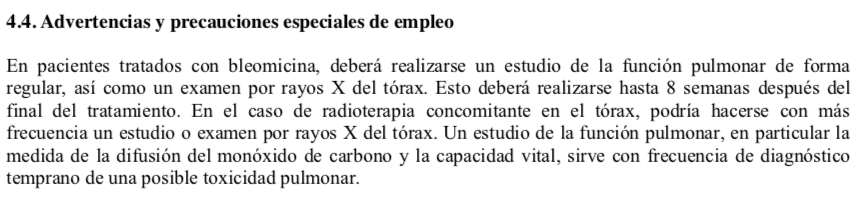 MONITORIZACIÓN
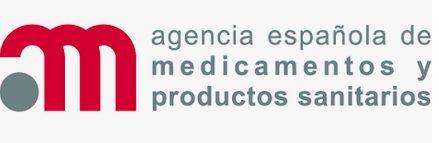 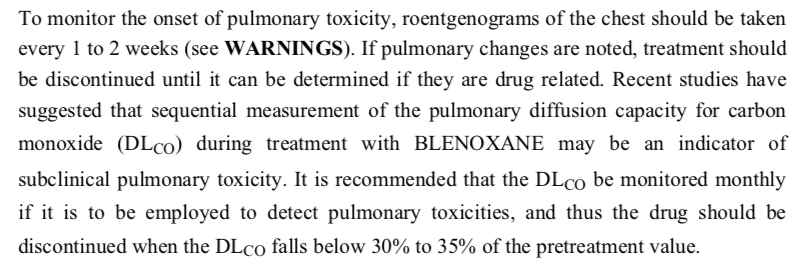 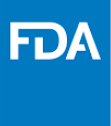 Captación difusa en PET-TC en paciente asintomáticos
Dickinson  M.Leuk Lymphoma 2017;58:1016. Falay O.Leuk Lymphoma 2017;58:1114
[Speaker Notes: Las siguientes recomendaciones informan este debate:
●Varios autores recomiendan suspender la bleomicina si la DLCO cae durante el tratamiento, aunque el umbral para la interrupción en la literatura publicada varía, y la mayoría sugiere que una caída del umbral en la DLCO del 15 al 35 por ciento justifica la interrupción del tratamiento [ 40,43,48,96- 99 ].
●La información de prescripción aprobada por la FDA recomienda la interrupción del medicamento cuando la DLCO cae por debajo del 30 al 35 por ciento del valor previo al tratamiento .
●Las pautas basadas en el consenso de la NCCN [ 88 ] no abordan el umbral de DLCO en el que se debe suspender la bleomicina .
●No hay pautas que proporcionen una recomendación para ningún parámetro de PFT que no sea DLCO.
Para los pacientes que experimentan una disminución en la DLCO del 25 por ciento o más durante el tratamiento, sugerimos la interrupción de la bleomicina . Además, una evaluación de otra explicación para la disminución de la función pulmonar puede ser apropiada según la respuesta a la interrupción del fármaco. (Consulte "Descontinuación permanente de ble


Para los pacientes con linfoma de Hodgkin que reciben una combinación que contiene bleomicina, como ABVD, a menudo se obtiene una tomografía computarizada FDG-PET (PET-CT) provisional para volver a clasificar la actividad de la enfermedad con el fin de adaptar el tratamiento posterior. (Si bien el enfoque de la exploración es la actividad de la enfermedad, se debe suspender la bleomicina si la exploración intermedia muestra un aumento de la captación de FDG en los pulmones que sugiere toxicidad pulmonar por bleomicina; esta posición también es apoyada por otros [ 103 ]. En un análisis retrospectivo de 77 pacientes consecutivos con linfoma de Hodgkin que se sometieron a tomografías PET intermedias o al final del tratamiento, los autores identificaron una posible toxicidad pulmonar por bleomicina en 13 (17 por ciento) pacientes, ocho de los cuales se identificaron en la exploración interina temprana; seis eran asintomáticos [ 51 ]. Todos los pacientes fueron tratados con metilprednisolonay cese de la bleomicina. Solo uno, que estaba asintomático en el momento de la exploración, murió posteriormente de toxicidad por bleomicina, mientras que los otros tuvieron una resolución de la anomalía y no progresaron a fibrosis pulmonar. (Consulte 'Imágenes' a continuación).]
GUÍA UK BUENA PRÁCTICA CLÍNICA
> 40 años, TC previo al inicio ( Nivel 1b )
PFT basales: Opinión de expertos ( Nivel 5 )
En todos considerar prednisolona oral (0,5 mg/kg) durante 7 días y reducir ( Nivel 4 ) Opinión de expertos ( Nivel 5 )
Seguimiento posterior al tratamiento:
>300 U TC posterior al tratamiento ( Nivel 5)
Lista de verificación de toxicidad: Opinión de expertos ( Nivel 5 )






Si inicio de tos (síntoma principal) completar estudio, TCAR ( Nivel 5 )
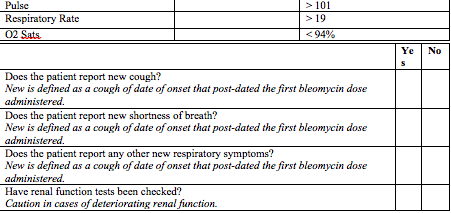 Watson RA.  Br J Cancer 2018 ;119:1044
Nivel 1b: ECA
Nivel 5: opinión de expertos
Based on the Centre for 
Evidence-based  Medicine
[Speaker Notes: Br J Cancer 2018 Oct;119(9):1044-1051. Watson RA
Development of a best-practice clinical guideline for the use of bleomycin in the treatment of germ cell tumours in the UK

Desarrollo de la guía
Se desarrolló una guía de mejores prácticas basada en una revisión estructurada de la literatura existente. En algunas áreas, falta literatura adecuada y se utilizó la opinión de expertos, guiada por la comprensión de la práctica actual. La bibliografía pertinente se identificó mediante búsquedas en MEDLINE realizadas de forma independiente por dos autores (RW, HDLP). Se produjeron y refinaron múltiples iteraciones de las pautas en base al consenso de expertos.]
ANTICUERPOS INMUNOCONJUGADOS (ADC): Trastuzumab-deruxtecan T-DXd
Tº desde el inicio del tratamiento: 6m
F.RIESGO:
EPI previa
Deterioro renal moderado/grave
https://www.ema.europa.eu/en/documents/product-information/enhertu-epar-product-information_en.pdf  
Cortés J. N Engl J Med, 2022,386:1143
Cortés J. Ann Oncol, 2021,32 (suppl_5):S1283-S1346
[Speaker Notes: ADC: antibody-drug conjugate 



European Medicines Agency Enhertu (trastuzumab deruxtecan). Summary of Product Characteristics. https://www.ema.europa.eu/en/documents/product-information/enhertu-epar-product-information_en.pdf Available at. Published 2021. Accessed May 13, 2021.

Neo mama y ADC gástrico/gastroesofágico HER2 +

Enfermedad pulmonar/neumonitis intersticial Se han informado casos de enfermedad pulmonar intersticial (ILD) y/o neumonitis con Enhertu (ver Sección 4.8). Se han observado resultados fatales. Se debe aconsejar a los pacientes que informen de inmediato tos, disnea, fiebre y/o cualquier síntoma respiratorio nuevo o que empeore. Los pacientes deben ser monitoreados por signos y síntomas de ILD/neumonitis. La evidencia de ILD/neumonitis debe investigarse rápidamente. Los pacientes con sospecha de ILD/neumonitis deben evaluarse mediante imágenes radiográficas, preferiblemente una exploración de tomografía computarizada (TC). Se debe considerar la consulta con un pulmonólogo. Para ILD/neumonitis asintomática (grado 1), considere el tratamiento con corticosteroides (por ejemplo, ≥ 0.5 mg/kg/día prednisolona o equivalente). Se debe retener a Enhertu hasta la recuperación del Grado 0 y se puede reanudar de acuerdo con las instrucciones de la Tabla 2 (ver Sección 4.2). Para la ILD/neumonitis sintomática (grado 2 o más), inicie rápidamente el tratamiento con corticosteroides (por ejemplo, ≥ 1 mg/kg/día de prednisolona o equivalente) y continúe durante al menos 14 días seguidos de la reducción gradual por al menos al menos 4 semanas. Enhertu debe suspenderse permanentemente en pacientes que son diagnosticados con ILD/neumonitis sintomática (grado 2 o más) (ver Sección 4.2). Los pacientes con antecedentes de ILD/neumonitis o pacientes con deterioro renal moderado o grave pueden tener un mayor riesgo de desarrollar ILD/neumonitis y deben ser monitoreados con cuidado (ver Sección 4.2).]
INHIBIDORES DE PUNTOS DE  CONTROL INMUNITARIO: PD-1, PDL-1, CTLA-4
Tº desde inicio de tratamiento: md 4.6m, si tratamiento combinado: 2.7m
Grado 3-4: 1-2%
F.RIESGO:
EPI previa
Neoplasia pulmonar
Shannon VR. Support Care Cancer 2020;28:6145
Chneider BJ. J Clin Oncol 2021; 39:4073
Dai HP. Curr Med Sci 2023;43:1-12.
[Speaker Notes: Reacción sarcoide J Clin Oncol 2021; 39:4073. 
Chneider BJ, et al. Manejo de eventos adversos relacionados con el sistema inmunitario en pacientes tratados con terapia con inhibidores de puntos de control inmunitarios: actualización de las guías de la ASCO.
Sociedad Americana de Oncología Clínica

*Shannon VR, Anderson R, Blidner A, et al. Multinational Association of Supportive Care in Cancer (MASCC) 2020 clinical practice recommendations for the management of immune-related adverse events: pulmonary toxicity. Support Care Cancer, 2020,28(12):6145-6157 

MMF 1-1.5mg x 2, infliximab 5mg/kg (podría repetirse después de 14d) 


Immune checkpoint inhibitors. Up to date:
La neumonitis es una complicación poco común pero potencialmente grave o fatal del tratamiento con ICI [ 47-52 ], con una incidencia general de aproximadamente el 5 por ciento [ 49 ]. La incidencia de neumonitis por ICI es menor en pacientes tratados con un anticuerpo monoclonal anti-receptor de muerte celular programada 1 (PD-1) o ligando de muerte celular anti-programada 1 (PD-L1) (3 por ciento) en comparación con aquellos tratados con una combinación de ICI que incluye un anticuerpo anti-CTLA-4 (10 por ciento) [ 49 ]. La neumonitis por ICI también es más común en pacientes con cáncer de pulmón [ 53,54 ].
Más de la mitad de los pacientes con neumonitis por ICI también pueden presentar otro evento adverso relacionado con el sistema inmunitario (irAE), como colitis, dermatitis o tiroiditis. 
mediana de 2,8 meses (rango de 9 días a 19 meses), y ocurre antes para los tratados con terapia ICI combinada en lugar de la terapia de agente único (mediana 2,7 versus 4,6 meses) [ 49 ]. En algunas circunstancias, la neumonitis también puede presentarse como un irAE tardío y ocurrir más de un año después de iniciar la terapia [ 55 ]).
La toxicidad pulmonar de la ICI también puede manifestarse como una neumonitis de recuerdo de radiación limitada a áreas previamente irradiadas del pulmón [ 56 ]. Este fenómeno puede ocurrir cuando el tratamiento se inicia años después de la radioterapia.

49) Pneumonitis in Patients Treated With Anti-Programmed Death-1/Programmed Death Ligand 1 Therapy. AU Naidoo J. J Clin Oncol. 2017;35(7):709.  Results Of 915 patients who received anti-PD-1/PD-L1 mAbs, pneumonitis developed in 43 (5%)

Consenso Chino referencian para el uso de IS: infliximab, micofenolato mofetilo o inmunoglobulinas intravenosas. Sin embargo, debe tenerse en cuenta que la evidencia para el tratamiento de eventos adversos relacionados con el inmune con la terapia inmunosupresora surge principalmente de la colitis inmune relacionada. Tal tratamiento para el consumo relacionado con inmune necesita más investigación.
59 Puzanov I, Diab A, Abdallah K, et al. Managing toxicities associated with immune checkpoint inhibitors: consensus recommendations from the Society for Immunotherapy of Cancer (SITC) Toxicity Management Working Group. J Immunother Cancer, 2017,5(1):95 
60 Trinh S, Le A, Gowani S, et al. Management of Immune-Related Adverse Events Associated with Immune Checkpoint Inhibitor Therapy: a Minireview of Current Clinical Guidelines. Asia Pac J Oncol Nurs, 2019,6(2):154-160 

También mencionan: Antagonistas: si el período metabólico de un fármaco es largo o hay muchos componentes residuales, se puede considerar que los antagonistas inhiben o alivian la lesión pulmonar. Por ejemplo, la neostigmina se usa para antagonizar la depresión respiratoria inducida por antibióticos de aminoglucósidos; El calcio se usa para antagonizar la insuficiencia respiratoria inducida por polimixina.



Spagnollo:
El desarrollo de ICIS ha revolucionado el paradigma del tratamiento para el cáncer. Las ICI tienen una amplia gama de indicaciones que incluyen, entre otras, cáncer de pulmón, melanoma, cáncer de vejiga y tumores de cabeza y cuello, pero también se asocian con altas tasas de efectos adversos pulmonares [76]. La modulación inmune resultante de la inhibición del punto de control puede conducir a una activación anormal de las células T autorreactivas que conducen a la inflamación en cualquier sistema de órganos, aunque los mecanismos precisos a través de los cuales ocurre la toxicidad ocurre aún por establecer. Las neumonías intersticiales se describen con cada clase de ICI, con una incidencia que varía del 3% al 6%, incluido el 1–2% de los eventos adversos de grado 3–4 [77–80]. La incidencia de ILD inducida por fármacos parece mayor con el ligando de muerte 1 (PDL1) programado versus los inhibidores de la proteína 4 (CTLA4) citotóxico T-lymfocitos T (CTLA4) y aumenta en el caso del tratamiento combinado de anti-PD1/PDL1 y anti-CTLA4 (10%% (10%% , todos los grados combinados) [81]. Los factores de riesgo adicionales incluyen antecedentes de fumar, ILD preexistente, radiación en el pecho, estado de bajo rendimiento e indicación del tratamiento para el cáncer de pulmón versus el melanoma [81]. Curiosamente, el nivolumab puede ser potencialmente beneficioso en pacientes con NSCLC avanzado e ILD preexistente, como se informó recientemente en un entorno del mundo real en Francia [82]. El inicio de la toxicidad pulmonar iatrogénica es variable, de unos pocos días a más de un año, con una mediana de 3 meses [79, 83]. Las manifestaciones clínicas incluyen tos, inicio o progresión de la disnea y dolor en el pecho, aunque la toxicidad pulmonar inducida por ICI también puede ser asintomática. Se han informado varios patrones de presentación radiológica, incluida la organización de neumonía (la más frecuente), NSIP, HP, DAD, hemorragia alveolar y reacciones similares a sarcoides [84]. Es importante destacar que la hiperprogresión tumoral o la seudoprogresión deben incluirse en el diagnóstico diferencial de ILD asociado a ICI.
El manejo depende de la gravedad de la enfermedad pulmonar [85], como sigue. Grado 1 (leve: asintomático, anormalidades radiográficas solamente): se debe discutir el retiro ICI, aunque el equilibrio de beneficio/riesgo de mantenimiento de la inmunoterapia generalmente fomentará la ICI continua. Grado 2 (moderado: síntomas sin limitación de actividades diarias): requiere la interrupción ICI; Se puede considerar el tratamiento con glucocorticoides. Grado 3 (severo: síntomas con limitación de actividades diarias o requisitos de oxigenerapia): requiere una interrupción definitiva de fármacos y tratamiento con glucocorticoides. Grado 4 (potencialmente mortal o incapacitante): requiere una interrupción definitiva de fármacos y glucocorticoides intravenosos; Es posible que se necesiten inmunosupresores. Grado 5 (fatal). El reconstrucción del agente causal es posible en el caso de las toxicidades de los grados 1 y 2, pero no se recomienda para los grados 3 y 4. Los eventos adversos de la inmunoterapia también pueden manifestarse como reacción pulmonar y cutánea similar a sarcoides y linfadenopatía hilar y mediastínica reactiva, que a menudo se diagnostica erróneamente como cáncer de pulmón concomitante o progresivo [86, 87]. La biopsia de estas lesiones generalmente se indica, y revela granulomas típicos no necrotizantes similares a sarcoides. Las reacciones similares a sarcoides inducidas por ICI no exigen el tratamiento, especialmente si la afección es asintomática [88]. En los casos que requieren tratamiento, los glucocorticoides con o sin interrupción de ICIS parecen ser efectivos [78–80, 88-90]. El manejo de pacientes con cáncer de ILD y pulmón siempre debe discutirse en un entorno multidisciplinario, sopesando cuidadosamente los beneficios y riesgos esperados para cada paciente, particularmente cuando se consideran ICIS. Sin embargo, creemos que las ICI deben evitarse en pacientes con ILD con enfermedad extensa y/o deterioro de la función pulmonar moderada/severa, particularmente aquellos con IPF, debido tanto al riesgo de exacerbaciones agudas como a la falta de datos de seguridad y eficacia sobre la administración conjunta de ICIS y antifibrotics (es decir, Nintedanib y Pirfenidona).

Up to date: Los inhibidores de puntos de control son anticuerpos inmunomoduladores que mejoran el sistema inmunológico. Los objetivos principales son el receptor de muerte celular programada 1 (PD-1) (p. ej., pembrolizumab , nivolumab ), el ligando de muerte celular programada 1 (PD-L1; p. ej., atezolizumab ) y el antígeno 4 asociado a linfocitos T citotóxicos (CTLA- 4; por ejemplo, ipilimumab ). Estos agentes han sido aprobados para el melanoma avanzado y el cáncer de pulmón de células no pequeñas avanzado, entre otras enfermedades. Se ha informado un espectro de toxicidades pulmonares con estos agentes; los síntomas, la clasificación de la gravedad, el estudio de diagnóstico recomendado y el manejo se analizan por separado.
las reacciones granulomatosas de tipo sarcoide,]
AGENTES DIRIGIDOS MOLECULARMENTE
[Speaker Notes: Chemotherapeutic agents (bleomycin, cyclophosphamide, methotrexate), tyrosine kinase inhibitors (gefitinib, erlotinib, afatinib), mTOR inhibitors (everolimus, sirolimus), ICIs (pembrolizumab, atezolizumab) and ADCs (trastuzumab emtansine, trastuzumab deruxtecan) may all lead to ILD at various levels. 


*son inhibidores de molécula pequeña activos por vía oral de la tirosina quinasa del receptor del factor de crecimiento epidérmico (EGFR). Se utilizan principalmente en el tratamiento del cáncer de pulmón de células no pequeñas (CPCNP) avanzado.


*Up to date:
Cada vez más, el tratamiento del cáncer se selecciona en función de las características moleculares de un tumor individual, una práctica denominada terapia dirigida molecularmente 
Manejo de pacientes con sospecha de toxicidad pulmonar
•Para los pacientes que desarrollan toxicidad pulmonar durante el tratamiento con un agente dirigido molecularmente, la decisión de continuar el tratamiento, interrumpir la terapia o cambiar a un agente alternativo debe considerarse cuidadosamente en función de las circunstancias clínicas y la naturaleza y gravedad de la toxicidad pulmonar. En general, la sospecha de toxicidad pulmonar significativa justifica la suspensión del fármaco, al menos temporalmente. La toxicidad pulmonar grave (especialmente de grado 4, ( tabla 1 )) que se considera probable que se atribuya al fármaco generalmente justifica la suspensión permanente.
•Para los pacientes que desarrollan ILD, ningún tratamiento específico ha demostrado ser efectivo además de la interrupción del agente agresor sospechoso. Los glucocorticoides se usan con frecuencia, pero su eficacia se basa solo en informes anecdóticos. Aunque el riesgo de infección oportunista puede aumentar ligeramente, un curso corto de glucocorticoides en dosis altas suele ser apropiado en la enfermedad grave o rápidamente progresiva.

1 %gefitinib o erlotinib mortalidad 1/3
 3 o 4 % osimertinib (mortalidad 15%)  o mobocertinib (mortalidad 27%), aunque datos limitados
Generalmente dentro de los primeros dos a tres meses de terapia [ 4-7 ]. El riesgo es mayor en pacientes con enfermedad pulmonar preexistente y en fumadores [ 8,9 ].
El tratamiento es en gran medida de apoyo, con suspensión inmediata del fármaco, administración de oxígeno suplementario, antibióticos empíricos y ventilación mecánica según esté clínicamente indicado. Por lo general, se recomiendan los glucocorticoides sistémicos, aunque la evidencia que respalda su uso es en gran parte anecdótica y aún ocurren muertes a pesar del tratamiento empírico con dosis altas de glucocorticoides.

Gefitinib  :  incidencia varía geográficamente: asiáticos (2 a 6 por ciento) , poblaciones blancas (0,2 a 0,3 por ciento) [ 4,8,9,13-16 ], y más bajas en los afroamericanos [ 17 ]. 
FR: edad avanzada, mal estado funcional, tabaquismo, diagnóstico reciente de NSCLC, ILD crónica preexistente con infiltrados extensos en la TC y enfermedad cardíaca concurrente [ 8 ] . Una historia previa de enfermedad pulmonar fibrótica o irradiación torácica concurrente también pueden ser factores agravantes [ 8,9,13,19-22 ].
Además, algunos sugieren que el uso temprano de la terapia con glucocorticoides es beneficioso [ 23 ]; En el informe más grande que detalla 70 casos de EPI relacionada con gefitinib, se administraron glucocorticoides a 66; el tratamiento antibiótico adicional no aumentó la proporción de pacientes cuya ILD mejoró (18 y 61 por ciento de los tratados con y sin antibióticos, respectivamente) [ 19 ].
Se informa el uso exitoso de erlotinib en un paciente que desarrolló EPI relacionada con gefitinib [ 24,25 .

Erlotinib  : 0,8 %[ 26-29 ]. Un gran estudio de vigilancia japonés posterior a la comercialización (POLARSTAR) de 9907 pacientes informó una tasa de ILD de aproximadamente el 4 por ciento (grado 3 y superior en el 3 por ciento), con una tasa de mortalidad del 30 por ciento [ 30 ] . En ensayos aleatorizados controlados con placebo de erlotinib en NSCLC avanzado, las tasas de tos, disnea e ILD han sido similares en los grupos de erlotinib y de control [ 28,31]. Sin embargo, la ILD puede haber sido infradiagnosticada por varias razones. La ILD requiere pruebas de diagnóstico, que pueden no haberse realizado en pacientes que desarrollaron síntomas respiratorios durante la terapia antineoplásica, posiblemente porque se supuso que se debían a NSCLC avanzado. Además, puede ser difícil distinguir el cáncer progresivo, en particular de la variante del adenocarcinoma lepídico (anteriormente llamado carcinoma broncoalveolar), del subtipo de la EPI inducida por fármacos. (
También se desconoce si el uso simultáneo de quimioterapia citotóxica y erlotinib aumenta el riesgo de EPI [ 32-34 ].
La mediana de tiempo hasta la aparición de ILD en este informe fue de 47 días (rango de cinco días a más de nueve meses). Al igual que con gefitinib , la fibrosis pulmonar preexistente puede ser un factor de riesgo [ 32 ].
Mortalidad desconociada. La terapia con glucocorticoides puede llevar a una mejoría clínica [ 38 ], pero aún ocurren muertes [ 32,33,36 ].
Afatinib  

Osimertinib  :  ensayos clínicos, 2 al 3 % 15 por ciento de los casos (uno de cada seis) han sido fatales [ 6 ].
El riesgo de EPI/neumonitis puede ser mayor cuando se administra osimertinib después de un inhibidor del punto de control inmunitario:


Inhibidores de ALK  :  
crizotinib , ceritinib , alectinib , brigatinib y lorlatinib son inhibidores activos por vía oral de la quinasa del linfoma anaplásico (ALK); todos están aprobados para el tratamiento del cáncer de pulmón de células no pequeñas avanzado o metastásico si el tumor contiene un oncogén de fusión EML4-ALK característico
Todos los medicamentos de esta clase se han asociado con el desarrollo de EPI/neumonitis:
●En ensayos clínicos, el crizotinib : 3 %) y con neumonitis grave, potencialmente mortal o fatal en 26 (1,5 %), que generalmente se desarrolló dentro de los tres meses posteriores al inicio del tratamiento [ 83 ] . 
●En un análisis de 255 pacientes tratados con ceritinib: 4 % y fue grave (grado 3 o 4) en el 3 %; un paciente murió [ 84 
●En ensayos clínicos, se produjo ILD grave (grado 3) en 1 (0,4 por ciento) de 253 pacientes expuestos a alectinib [ 86 ].
●Se han producido reacciones adversas pulmonares graves o potencialmente mortales compatibles con EPI/neumonitis en <2 % de los pacientes tratados con lorlatinib en ensayos clínicos [ 87,88 ].
●En ensayos clínicos:  4 a 9 por ciento de los pacientes tratados con brigatinib ; reacciones de grado 3 o 4 ocurrieron en 3.7 por ciento [ 89,90 ]. Esta toxicidad pulmonar aguda es algo diferente: aparece rápidamente (en los primeros uno a nueve días de tratamiento, una mediana de dos días [ 89 ]), y después de suspender el brigatinib hasta que desaparece la neumonitis, aproximadamente la mitad puede reanudar la terapia [ 89 ]. Información de prescripción de los Estados Unidospara brigatinib recomienda comenzar con una dosis baja de brigatinib (p. ej., 90 mg una vez al día) y aumentar la dosis después de siete días, si se tolera, para disminuir la incidencia de EPI. Si se interrumpe el tratamiento con brigatinib durante ≥14 días, se debe reanudar el tratamiento y aumentar la dosis a la dosis tolerada previamente.
Con la excepción de brigatinib , se recomienda la interrupción permanente de los inhibidores de ALK en caso de EPI/neumonitis de cualquier grado relacionada con el tratamiento.
Trametinib  :  melanoma metastásico que contiene una mutación BRAF específica 
Ensayos clínicos el 2 % después de una mediana de 160 días [ 91 


Inhibidores de la tirosina quinasa Bcr-Abl: pueden pd HAP y DP
Imatinib  :  tumores del estroma gastrointestinal (GIST) y la leucemia mielógena crónica con cromosoma Filadelfia positivo (Ph +CML).
Casos raros de neumonía aguda con y sin infiltrados eosinofílicos [ 50-52 ] y neumonitis intersticial subaguda [ 53,54 ] con el tratamiento con imatinib . Se ha informado toxicidad pulmonar con dosis tan bajas como 100 mg por día [ 52 ].
La serie más grande consta de 27 casos de EPI inducida por imatinib informados a Novartis en Japón [ 55 ]. La mediana de tiempo hasta el desarrollo de ILD fue de 49 días (rango 10 a 282). La enfermedad pulmonar preexistente estaba presente en 11 de 27 pacientes (41 por ciento) en la serie japonesa [ 55 ]. 
Nueva provocación  :  La reexposición no siempre provoca una recurrencia de la lesión pulmonar [ 55,61 ]. En la serie japonesa descrita anteriormente, se volvió a administrar imatinib a 11 pacientes después de que mejorara la EPI; cuatro tuvieron una recurrencia de la toxicidad pulmonar [ 55 ]. Sin embargo, en general, no se recomienda la reexposición, a menos que no haya otras opciones terapéuticas disponibles.
Dasatinib : raro.
Reexposición : en fx gravedad de la reacción y la disponibilidad de terapias alternativas. 
Una opción es reiniciar el medicamento a una dosis más baja. 
Nilotinib  :  raro

Inhibidores de BRAF
Vemurafenib  :  melanoma avanzado y la enfermedad de Erdheim-Chester. 
Se han notificado casos de EPI, incluidos dos casos de reacción granulomatosa similar a la sarcoidosis. La interrupción del fármaco condujo a resultados favorables en estos raros informes [ 92,93 ].
Encorafenib más binimetinib : melanoma irresecable o metastásico con una mutación BRAF 
En ensayos clínicos, dos pacientes (0,3 por ciento) tratados con encorafenib y binimetinib 
Idelalisib, copanlisib, duvelisib y alpelisib
●Idelalisib PI3K delta; LLC en recaída, el linfoma folicular y el linfoma de linfocitos pequeños. 
●Copanlisib inhibidor de PI3K: linfoma folicular refractario. 
●Duvelisib PI3K delta y gamma, LLC  neumonitis grave, en ocasiones mortal, sin una causa infecciosa aparente en el 5 % de los pacientes tratados con duvelisib [ 98 ]. La mediana de tiempo hasta el inicio fue de cuatro meses..
●Alpelisib –1,8 %]
INHIBIDORES mTOR
Metanálisis everolimus y temsirolimus (n=2233)
Toxicidad pulmonar 12%
Grado 3-4: 3%
Iacovelli R. Acta Oncol. 2012;51:873
Porta C. Eur J Cancer  2011;47:1287. Experiencia FIII RECORD-1 
Alvarez RH. Oncologist. 2018;23:660
[Speaker Notes: Cáncer de células renales avanzado y tumores neuroendocrinos avanzados no secretores.
Incidencia y gravedad si EPI previa

Neumonitis de grado 1: observe al paciente de cerca (p. ej., repita la radiografía de tórax/tomografía computarizada [TC] cada dos ciclos) mientras continúa la terapia con everolimus .
●Neumonitis de grado 2: reduzca la dosis de everolimus a 5 mg diarios hasta que mejore a grado 1 o menos, y suspenda everolimus si no ocurre una mejoría a grado 1 o menos dentro de las tres semanas. Los glucocorticoides se administran sólo si la tos es molesta. Obtenga una tomografía computarizada de tórax y pruebas de función pulmonar en cada ciclo.
●Neumonitis de grado 3: prescriba glucocorticoides sistémicos después de descartar una infección; después de la mejoría, disminuya los glucocorticoides según lo tolere. Everolimus se interrumpe hasta que la neumonitis mejora a grado 1 o menos. Everolimus se puede reanudar en dos semanas a una dosis reducida de 5 mg diarios si el beneficio clínico es evidente. Supervise la TC de tórax y las pruebas de función pulmonar en cada ciclo subsiguiente.
●Neumonitis de grado 4: prescriba glucocorticoides sistémicos después de descartar una infección; después de la mejoría, disminuya los glucocorticoides según lo tolere. Suspender permanentemente everolimus .


Incidence and risk of pulmonary toxicity in patients treated with mTOR inhibitors for malignancy. A meta-analysis of published trials. Iacovelli R, Palazzo A, Mezi S, Morano F, Naso G, Cortesi E  SO Acta Oncol. 2012;51(7):873. Epub 2012 Aug 22. 

ANTECEDENTES Los inhibidores de mTOR se utilizan actualmente en el tratamiento de tumores malignos sólidos. Desde su aprobación se han descrito varios casos de toxicidad pulmonar (TP). Este análisis tiene como objetivo informar la incidencia y el riesgo de PT en ensayos controlados aleatorios publicados.
MATERIAL Y MÉTODOS Se revisaron PubMed y Scopus para ensayos controlados aleatorios de fase II-III con temsirolimus y everolimus. Se recogieron las características de cada estudio y la incidencia de PT de todos y de alto grado.
RESULTADOS Un total de 2233 pacientes estuvieron disponibles para el metanálisis: 989 tenían cáncer de mama, 833 tenían tumor neuroendocrino y 411 tenían carcinoma metastásico de células renales. En los pacientes que tomaban inhibidores de mTOR, la incidencia de TP de todos y de alto grado fue del 10,4 % y del 2,4 %, respectivamente. En comparación con los controles, el riesgo relativo de PT de todos los grados y de alto grado fue de 31 y 8,8 veces, respectivamente. No se observó heterogeneidad significativa entre los estudios. No se encontró relación entre la incidencia de metástasis pulmonares, la exposición al tratamiento y la incidencia de TP.
CONCLUSIONES El TP de alto grado es un evento raro y el 10% de los pacientes pueden presentar toxicidad de grado leve con empeoramiento de la calidad de vida e interrupción de la terapia en algunos casos. Recomendamos la monitorización del TP en pacientes tratados con inhibidores de mTOR.

*Errata, carta al editor: mTOR inhibitor-related pulmonary toxicity; incidence even higher. AU Willemsen AE, van Herpen CM  SO Acta Oncol. 2013 Aug;52(6):1234. Epub 2013 Feb 14.
Desafortunadamente, se cometió un error en el análisis de los datos del artículo de Motzer et al. [Citación2 ]. El número de pacientes con TP se interpretó incorrectamente como números absolutos en lugar de porcentajes. Como resultado, se declaró que el TP de todos los grados ocurría en 14 en lugar de 37 pacientes (14 % de 274 pacientes). Se indicó que el PT de alto grado ocurría en cuatro en lugar de en 10 pacientes (4% de 274 pacientes). Por lo tanto, en su metanálisis, la incidencia media debería ser del 12,1 % en lugar del 10,4 % para PT de todos los grados y del 2,8 % en lugar del 2,4 % para PT de alto grado.
Dado que Iacovelli et al. solo incluyeron ensayos controlados aleatorios de fase II o III en su metanálisis; no se incluyeron los datos de varios ensayos retrospectivos o no aleatorios. Al considerar los datos de estos estudios, se encuentra una incidencia aún mayor de TP de todos los grados del 19 al 54% [Citación3–9 ]. La gran variación en la incidencia de PT puede explicarse por las diferencias en la conciencia clínica, así como por los diferentes métodos de diagnóstico de PT. El diagnóstico de PT puede pasarse por alto fácilmente ya que el PT puede ocurrir radiográficamente mientras los pacientes aún están asintomáticos]
NEUMONITIS POR RECUERDO DE RT
Carmustina
Doxorrubicina 
Etopósido
Gefitinib
Gemcitabina
Paclitaxel 
Trastuzumab
Adriamicina 
ICIs (19%)
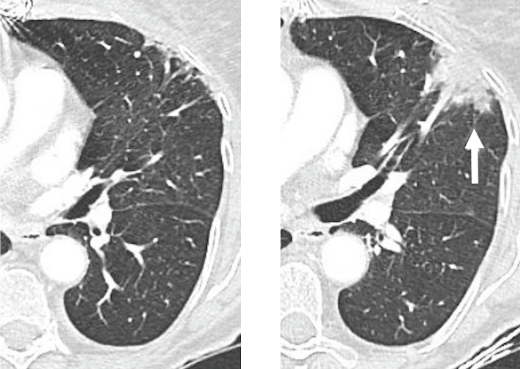 Vahid B. Chest 2008;133:528-38,.
Cousin F. Radiother Oncol  2021;157:47
[Speaker Notes: Eadiation recall pneumonitis.Se ha descrito neumonitis por recuerdo de radiación con carmustina , doxorrubicina , etopósido , gefitinib , gemcitabina , paclitaxel y trastuzumab [ 12 ]. Las imágenes de tórax muestran un patrón único de opacidades pulmonares en exactamente la misma distribución que el portal de radioterapia anterior
12) Chest 2008;133:528-38, Vahid B.

2021:la neumonitis por recuerdo de radiación (PRR) es una toxicidad pulmonar inducida por radiación retardada.
•Se detectó RRP en 15 de 80 (18,8%) pacientes con cáncer de pulmón bajo inmunoterapia.
•La PRR se asoció en un tercio de los casos con neumonitis relacionada con inhibidores del punto de control inmunitario.
•La RRP se confundió con la progresión del cáncer en las imágenes en el 53 % de los casos.

*Antecedentes y objetivo
La neumonitis por recuerdo de radiación (PRR) es una toxicidad pulmonar retardada inducida por radiación desencadenada por agentes sistémicos, típicamente medicamentos contra el cáncer. Los inhibidores de puntos de control inmunitarios (ICI, por sus siglas en inglés) se han identificado recientemente como posibles agentes causales de la PRR, pero se desconocen su incidencia real y sus posibles factores de riesgo.
Materiales y métodos
Las historias clínicas y las TC de pacientes tratados con inhibidores de muerte programada 1 (PD-1) o ligando de muerte programada 1 (PD-L1) por cáncer de pulmón avanzado entre 2014 y 2019 en nuestro centro terciario, y que tenían antecedentes de irradiación pulmonar fueron analizado retrospectivamente. Identificamos la RRP como modificaciones en la TC de pulmón que ocurren en el campo de irradiación >6 meses después de completar la radioterapia fraccionada convencional y >1 año después de la radioterapia corporal estereotáctica. Los datos clínicos y dosimétricos se analizaron para identificar posibles factores de riesgo de PRR.
Resultados
Entre 348 pacientes tratados con ICI, se analizaron los datos de 80 pacientes elegibles (mediana de edad, 69 años [rango intercuartílico, 11]; 45 hombres). Quince pacientes (18,8%) presentaron PRR. La mediana de tiempo entre el final de la radioterapia y la PRR fue de 450 días (rango, 231-1859). Ningún factor de riesgo se asoció significativamente con la PRR. La neumonitis relacionada con ICI se asoció con la PRR en el 33,3% de los casos ( p  = 0,0021), desarrollándose de forma concomitante o posterior a la PRR. La incidencia de neumonitis de grado ≥ 3 en la población con PRR fue del 13,3 %.
Conclusión
Demostramos una alta incidencia de PRR (18,8%) en nuestra población de pacientes previamente irradiados tratados con ICI por cáncer de pulmón. No identificamos factores de riesgo para la PRR, pero se observó una asociación entre la PRR y la neumonitis relacionada con la ICI.

Ej. Imágenes de tomografía computarizada de cofre axial de una mujer de 73 años con antecedentes de cáncer de seno izquierdo tratado con radioterapia hace 3.5 años que se presenta un adenocarcinoma de pulmón de el lóbulo inferior derecho. La TC de tórax obtenida 2 semanas antes del inicio de nivolumab en la tercera línea muestra opacidades reticulares en el pulmón justo detrás del seno izquierdo correspondiente a la fibrosis pulmonar inducida por radiación (a). El primer seguimiento CT 1 mes después de la iniciación de nivolumab demuestra la aparición de una consolidación pulmonar (flecha blanca) en el pulmón área irradiada 3.5 años antes (b).

Una presentación única del agente antineoplástico La neumonitis inducida es la llamada retirada de radiación neumonitis. Radiación Recuerde la neumonitis se observa en pacientes que han recibido radiación previa apy al cofre. Poco después del inicio de terapia con el agente antineoplástico, la fiebre, La tos, la disnea y la hipoxemia se desarrollan en la pa- tient. La imagen en el pecho muestra infiltrados pulmonares En exactamente el mismo campo que en la radiación anterior terapia. Posterior progresión para difundir bilateral Se puede esperar neumonitis en casos severos. El El mecanismo exacto del recuerdo de la radiación de la neumonitis es no conocida. La irradiación puede causar lesiones subclínicas al parénquima pulmonar, que puede tener un aditivo efecto en la precipitación de lesiones pulmonares cuando otra El insulto pulmonar se encuentra en una fecha posterior. Otros mecanismos posibles incluyen lesiones al tipo II neumocitos en el campo de radioterapia, que duce la capacidad del pulmón para repararse y drogas reacciones hipersensibles. Otras manifestaciones de El retiro de la radiación es dermatitis, mucositis y miositis. Los agentes antineoplásicos asociados con radia- La neumonitis de retiro de recuerdo es adriamicina, carmustina, doxorrubicina, etopósido, gefitinib, gemcitabina, pac- litaxel y trastuzumab.16 –22]
CONCLUSIONES:
FR individuales

EC: PFR iniciales y imagen tórax

Algoritmos diagnóstico y terapeútico

Comité multidisciplinar

Concienciación del paciente acerca de los síntomas
[Speaker Notes: A)PREVENCIÓN:
Como sugiere la disminución progresiva en la incidencia y la gravedad de la DIILD relacionada con T-DXd en los últimos ensayos DESTINY, se puede inferir una asociación entre la mejora del pronóstico y el aumento de la concienciación de los médicos sobre la DIILD.15,16,18
En apoyo del efecto perjudicial del retraso en el diagnóstico de DIILD, se encontró retrospectivamente que el inicio de la neumonitis suele ser más temprano que el informado por los investigadores en los primeros ensayos DESTINY.39
Por el contrario, una identificación temprana de DIILD podría favorecer mejores resultados a través de la aplicación de un tratamiento oportuno y efectivo. Además, en el caso de medicamentos con alto riesgo de DIILD, recomendamos: (i) una evaluación exhaustiva de los factores de riesgo individuales; (ii) la evaluación inicial de la función respiratoria (es decir, espirometría) además de los signos vitales, el examen físico y las imágenes del tórax; (iii) la adopción de un algoritmo diagnóstico y terapéutico (como el aquí previsto); (iv) el establecimiento de una red acelerada de expertos multidisciplinarios para consultas rápidas; (v) una comunicación adecuada a los pacientes sobre los riesgos de DIILD y sus manifestaciones clínicas, con el objetivo de una consulta médica temprana en caso de síntomas de nueva aparición.]